INGUINAL HERNIA REPAIR WITH LOCAL ANESTHESIA IN THE OUTPATIENT, BEING SAFE,EFFECTIVE, EASY TO PERFORM, YET HAVING A LOWER COST
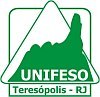 Flavio Antonio de Sá Ribeiro
flavioasribeiro@bol.com.br
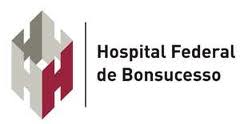 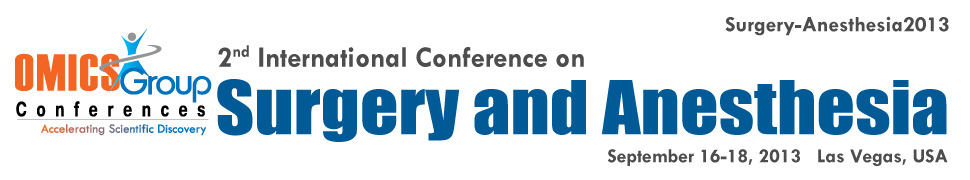 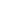 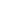 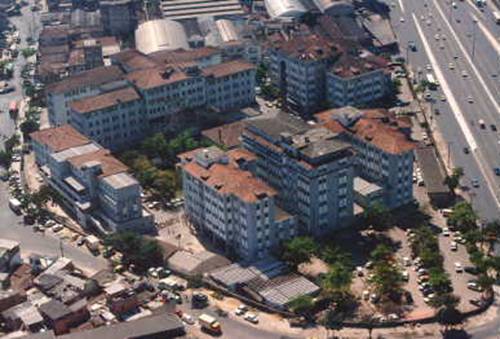 Inguinal hernia repair with local anesthesia in the outpatient
Eliane Mansur, surgeon from brazil, Batangafo, República Centro Africana, 08 de março de 2007.
“Foi realizada uma avaliação inicial das patologias cirúrgicas mais freqüentes, sendo identificado uma alta prevalência e incidência de hérnia inguinal (HI) e de prolapso uterino, e/ou fístula vesico-vaginal.”
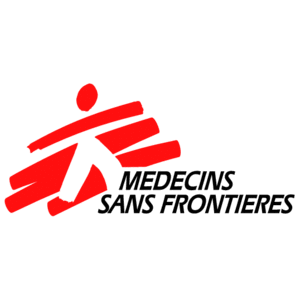 Inguinal hernia repair with local anesthesia in the outpatient
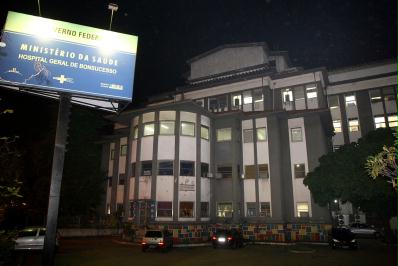 Inguinal hernia repair with local anesthesia in the outpatient
November 2004 to march 2013
1042 patients – all local anesthesia
651 right 
363 left 
28 bilateral 
96% male
4% female
Age – 16 to 68 (median 35)
Lichtenstein  surgery
Huskisson pain scale
Residents (first and second year) do the surgery
Junior or senior staff supervision
Anesthesist in surgery center but not in the room
Oximetry, cardiac monitor, arterial pressure non invasive
Inguinal hernia repair with local anesthesia in the outpatient
ASA < = II
< 70 years old
BMI < 30kg/m2
Patient’s refusal
Psychiatric disorder
Irreducible or recurrent hernia
All patients underwent elective surgery
Inguinal hernia repair with local anesthesia in the outpatient
Midazolam 10 to 1 mg
Tenoxican 20 mg
Meperidine 100mg
Cefazoline 1g

Local Anesthesia 
Ropivacaine 0,75% 20ml
Lidocaine 2% 20ml
Adrenalina 0,1% 0,4ml
H2O 30ml
Inguinal hernia repair with local anesthesia in the outpatient
10 ml
Esp.IASup
5 ml
5 ml
5 ml
Inguinal hernia repair with local anesthesia in the outpatient
Ap. O Ext
5 ml
Inguinal hernia repair with local anesthesia in the outpatient
Púbis
5 ml
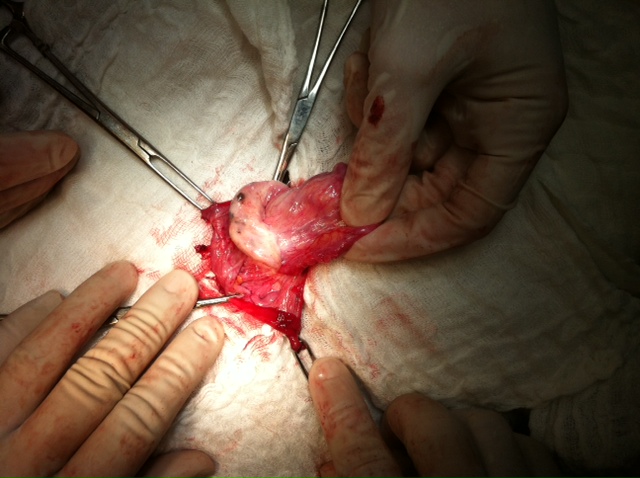 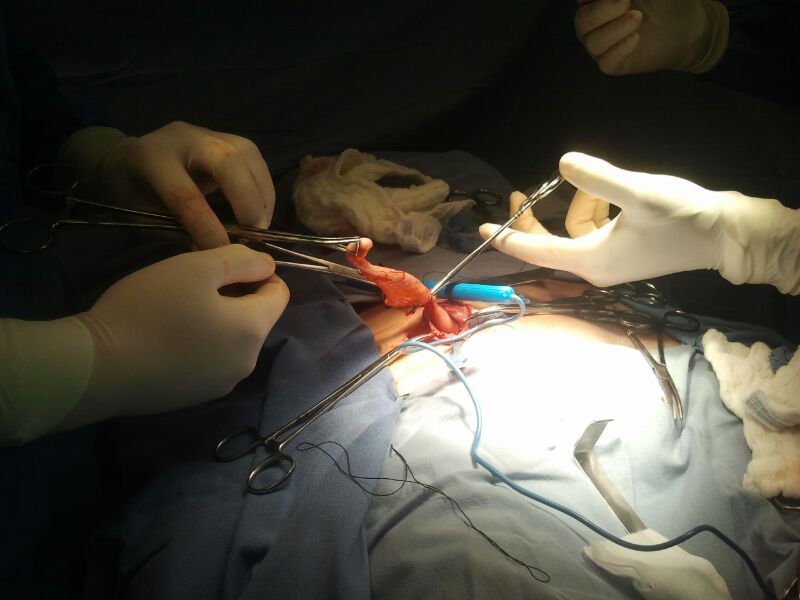 Inguinal hernia repair with local anesthesia in the outpatient
Results:
All Operations were Completed successfully
No case there was need to change the anesthesic method
Surgical  time equal
No cases of drugs adverse efects 
No need for hospital admissions
Inguinal hernia repair with local anesthesia in the outpatient
Huskisson pain scale:
1 – no pain
10 – severe pain
972 patients - no pain
70 patients have related pain
Grade 2  - 47 patients
Grade 3  - 11 patients
Grade 4  - 8 patients
Grade 6  - 4 patients
Inguinal hernia repair with local anesthesia in the outpatient
Nyhus
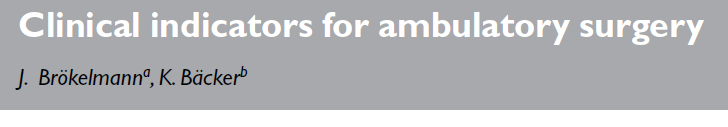 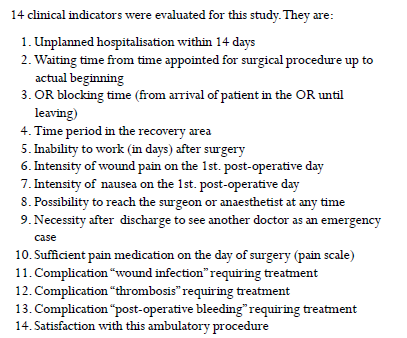 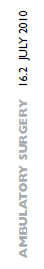 Inguinal hernia repair with local anesthesia in the outpatient
All outpatients
Oral analgesics for 04 days
No pain complains for more 96%
Satisfaction  100%
Work after 2 to 14 days
Drive after 15 days
Walk after 30 days
Exercises after 3 months
Inguinal hernia repair with local anesthesia in the outpatient
No more waiting list
Femural hernia, umbilical hernia, epigastric hernia, pilonical cist in the same programe –no waiting list also
Resultados
HFB Patients
RJ   Patients
Total: 5.451 Patients
Total: 1042 Patients
Results
Hospitalizationg Average time/RJ
Dias
Average time/RJ: 2,2 days
Average Time/HFB: 6 hours
Results
Sirurgycal Complications/HFB
Hernial Site/HFB
Results
Valor Total: R$ 2.677.244,26
Results
Valor serviços: R$ 1.850.857,19
(69% do valor total)
Results
Valor médio internação:R$ 491,15
Inguinal hernia repair with local anesthesia in the outpatient
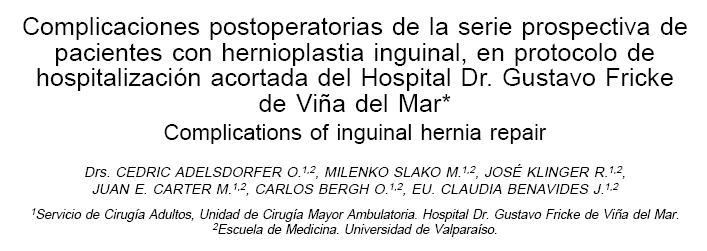 Inguinal hernia repair with local anesthesia in the outpatient
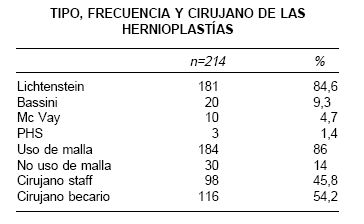 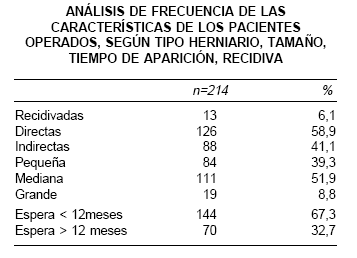 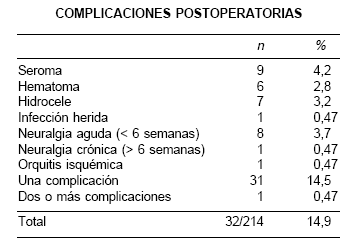 Inguinal hernia repair with local anesthesia in the outpatient
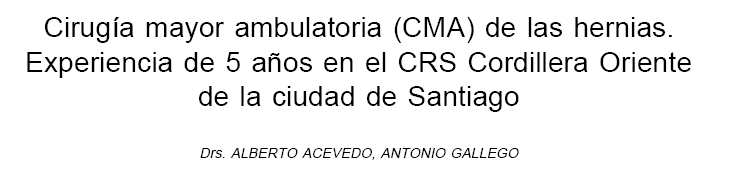 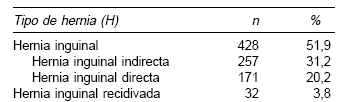 Inguinal hernia repair with local anesthesia in the outpatient
Inguinal hernia repair with local anesthesia in the outpatient
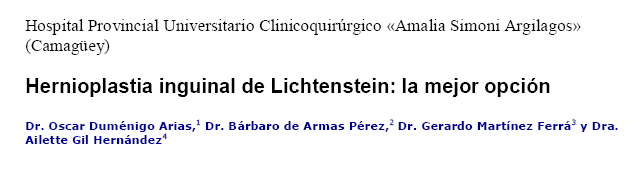 Inguinal hernia repair with local anesthesia in the outpatient
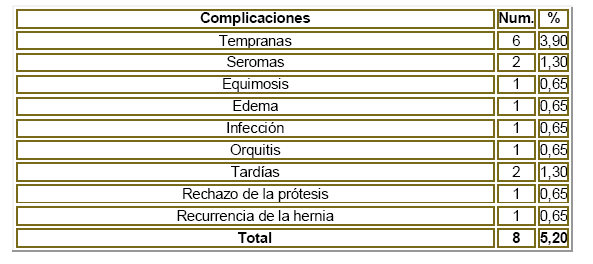 Inguinal hernia repair with local anesthesia in the outpatient
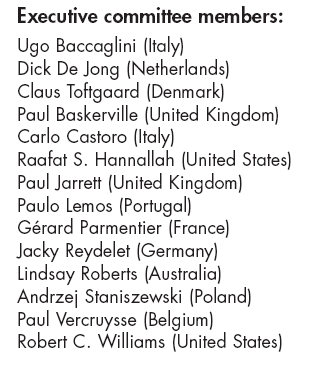 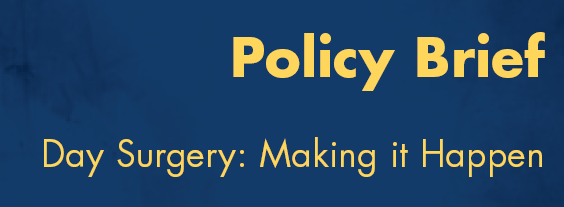 Inguinal hernia repair with local anesthesia in the outpatient
Inguinal hernia repair with local anesthesia in the outpatient
Inguinal hernia repair with local anesthesia in the outpatient
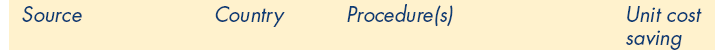 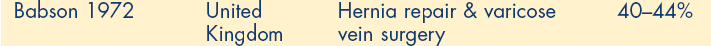 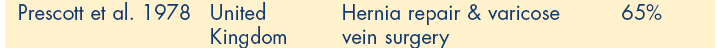 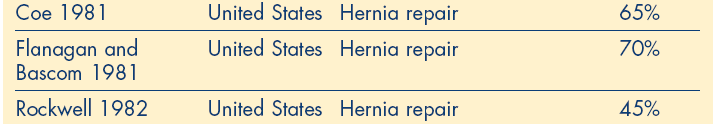 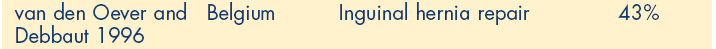 Inguinal hernia repair with local anesthesia in the outpatient
Savings in outpatient cost in HFB with local anesthesia only:
75 to 85%
Inguinal hernia repair with local anesthesia in the outpatient
Conclusion:
Safety with local anesthesia
Quick to mobilize the patient
Easy to learn and to do
Easy to reproduce
Cheaper
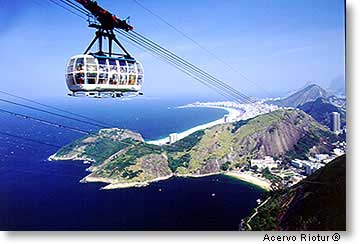 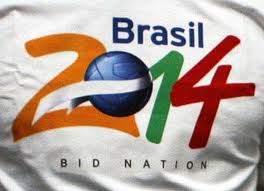 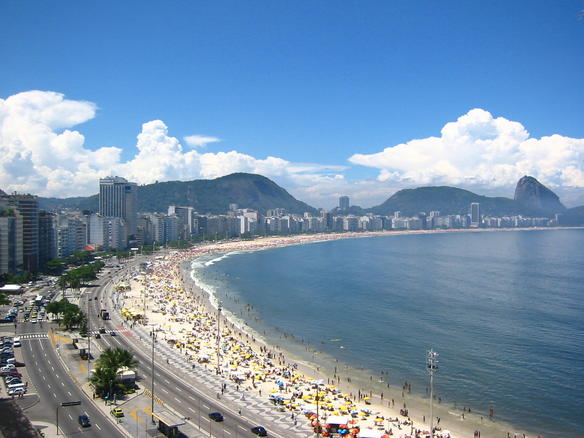